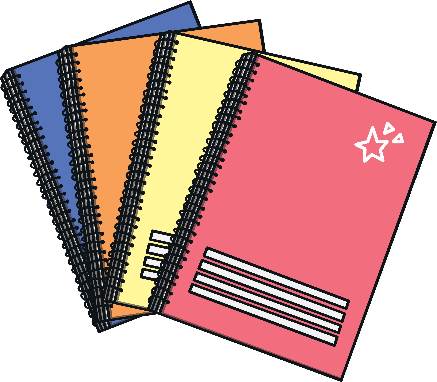 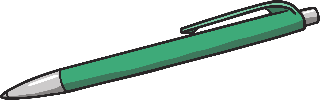 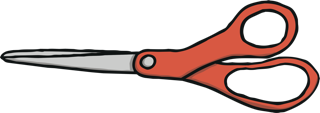 An introduction
 to Year 1
September 2024
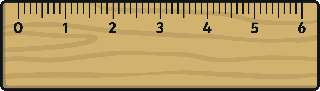 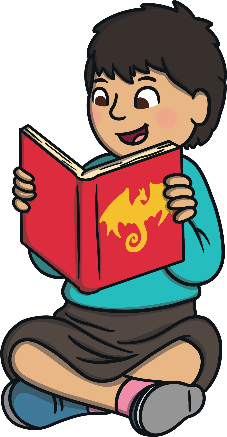 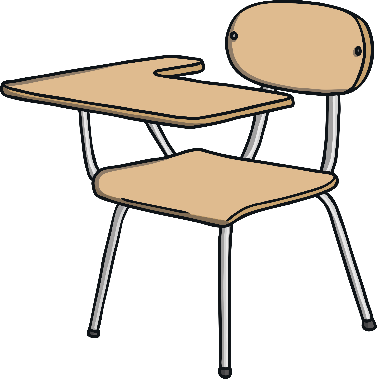 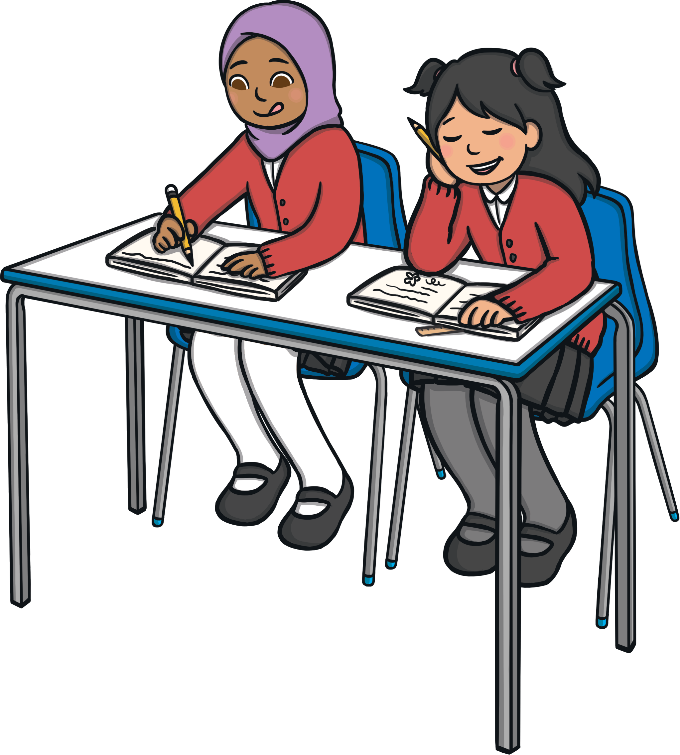 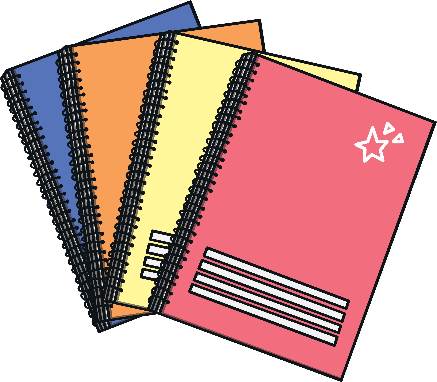 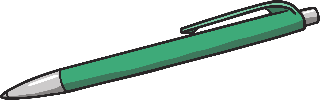 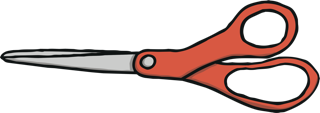 Overview
Mrs Cullen – Class Teacher
Miss Hanna – Support Teacher
Mrs Graham – Learning Assistant
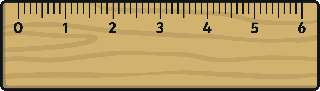 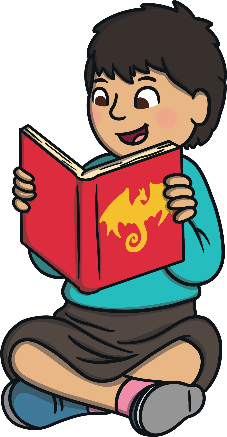 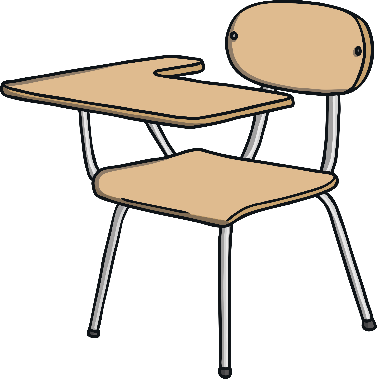 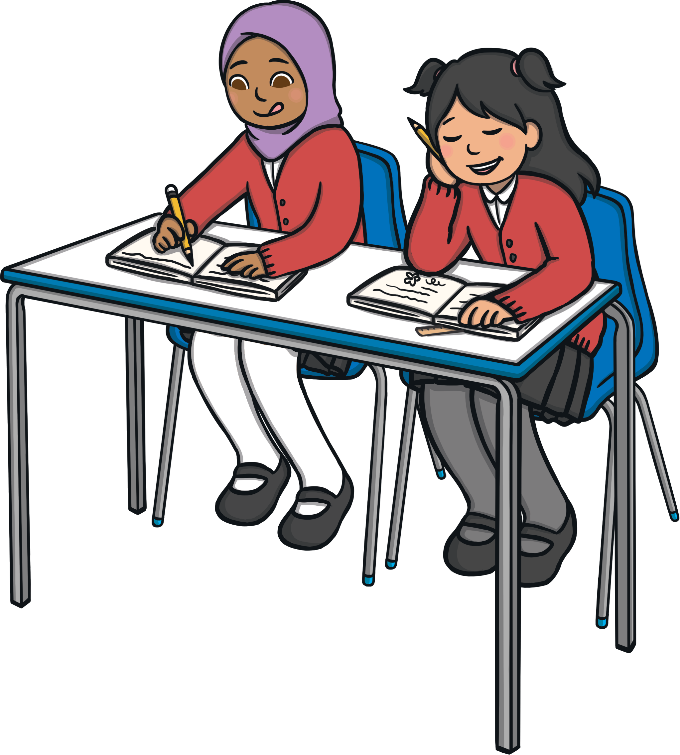 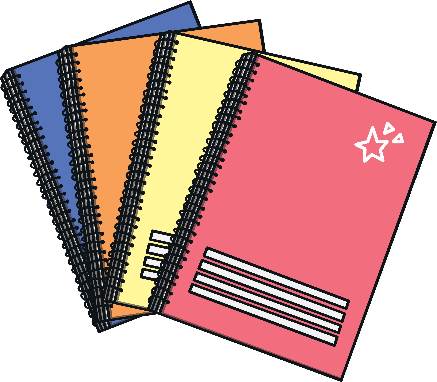 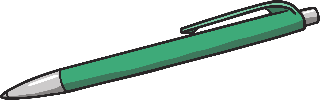 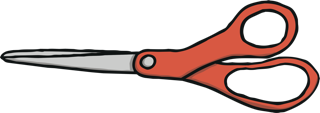 Transition Sessions
These sessions were offered in May and June and allowed the children to come in and experience the Year 1 classroom and meet the adults.  These have proved to be fantastically beneficial in the September transition.
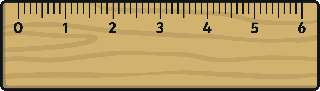 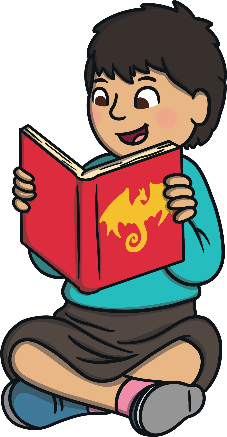 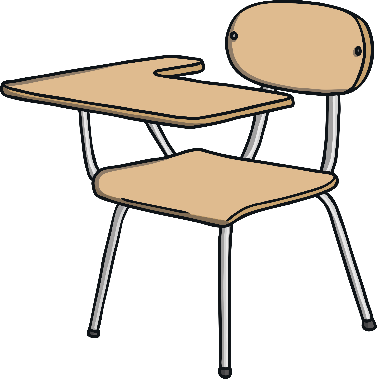 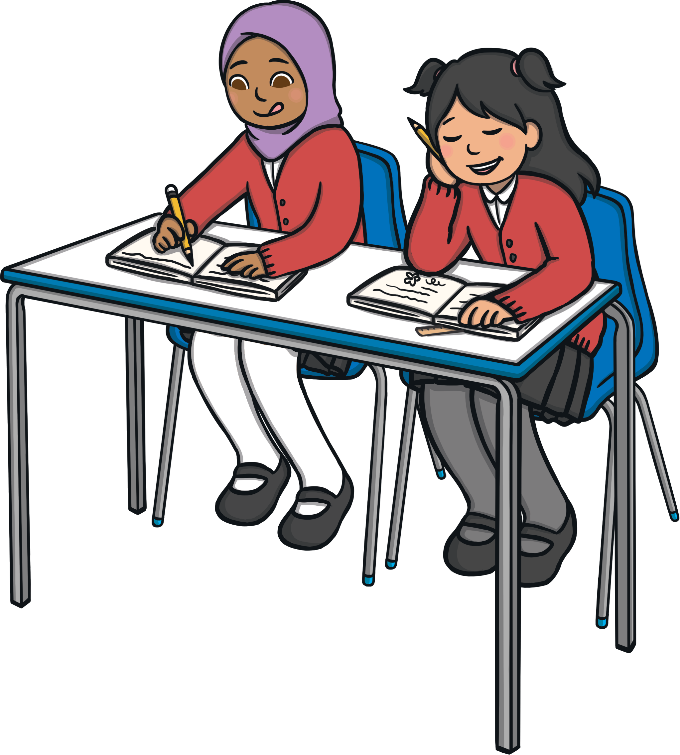 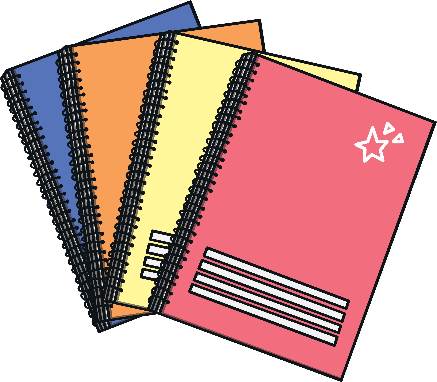 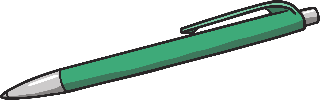 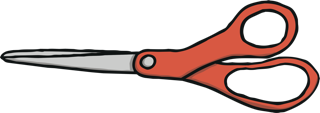 Safeguarding Team


Mr Stewart – Principal
Mrs Irvine – DT
Mrs Gamble – DDT
Mrs Read – DDT (Nursery)
Mrs A Moore – Governor
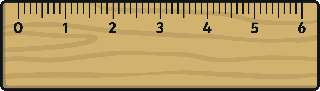 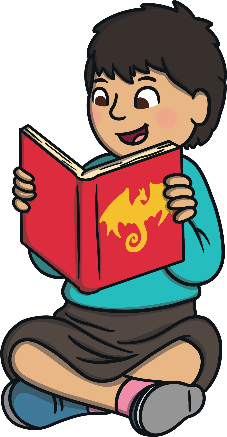 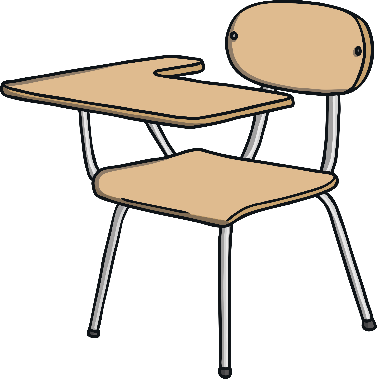 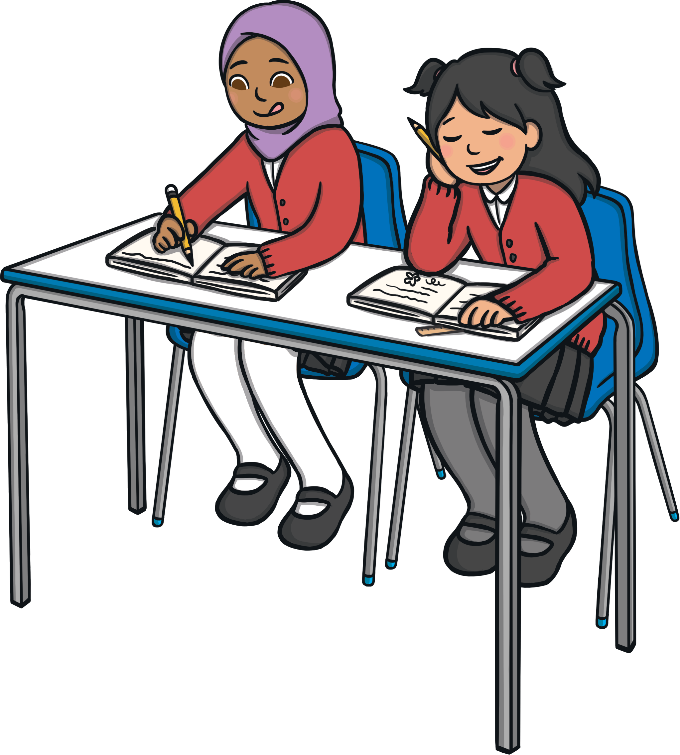 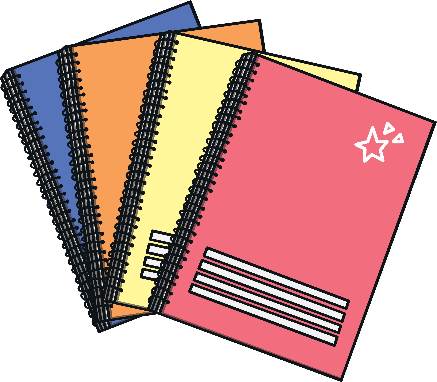 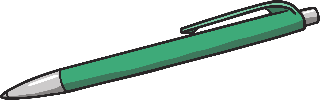 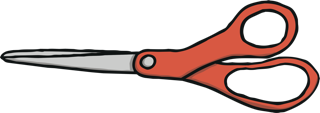 School Routines
Breakfast Club 8.15-8.45 *
Outside Play 8.45-9.15
Children in classroom and register 9.20
15 min Break time
40 min Lunchtime inc. play
End of day 1.50 
Little Bridges available 1.50-3.10 *
Afterschool Wrap-around 3.10-5.00 *
Wrap-around facilities are at an additional cost *
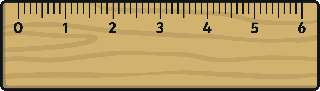 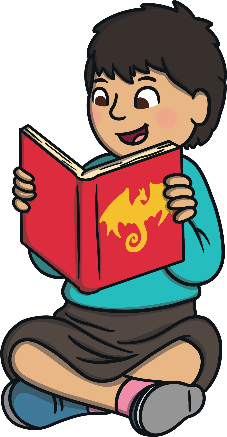 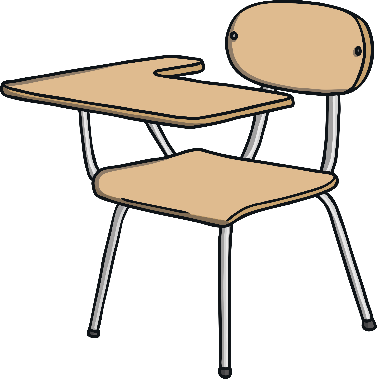 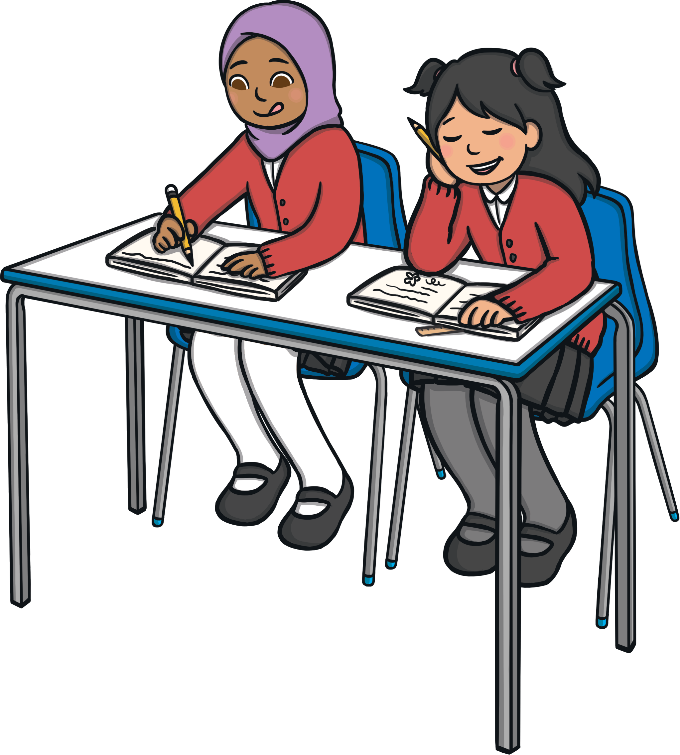 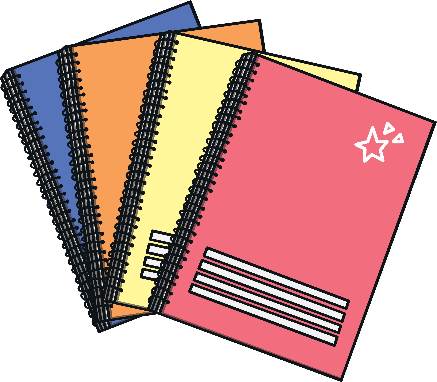 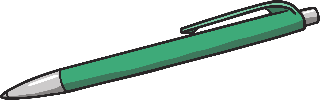 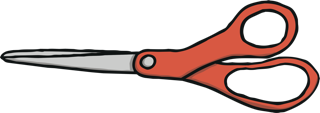 Online Facility to pay for School Services  
All items which are payable will be available on the app.
Inc. snack, dinner, wrap-around services.
Children will be uploaded upon entry and parents will be notified.
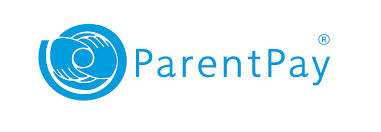 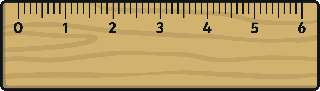 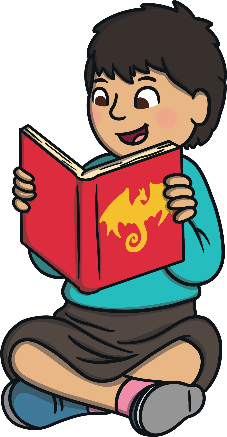 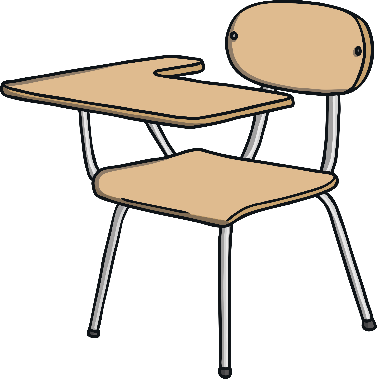 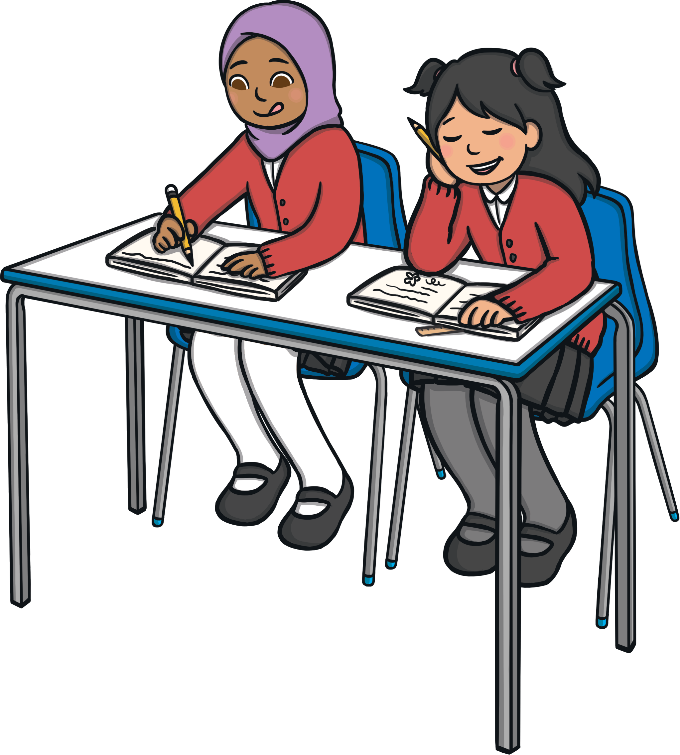 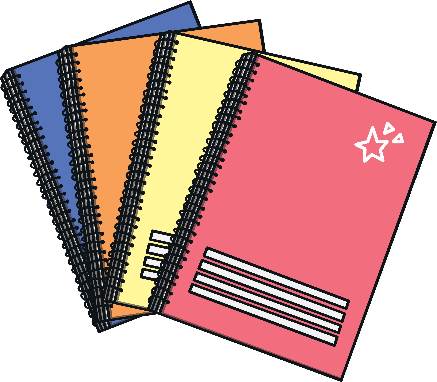 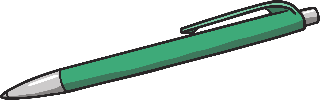 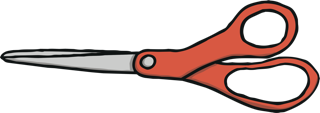 Little Bridges
£3.00 per session per day
Payments can be made via Parentpay App
A light snack is provided – no sweets/snacks should be brought in from home
Toys and games available during sessions.
Outside play incorporated when possible
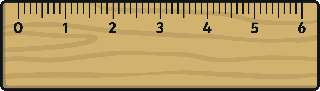 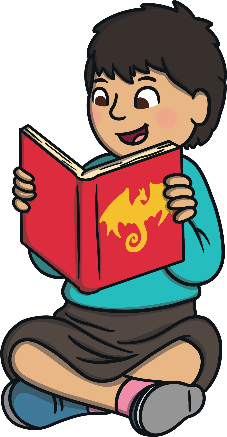 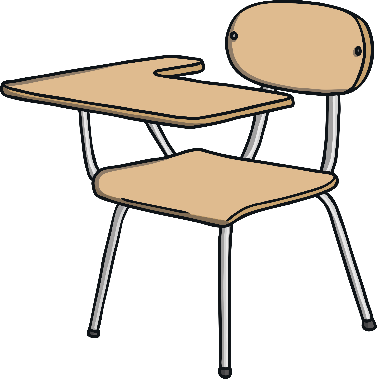 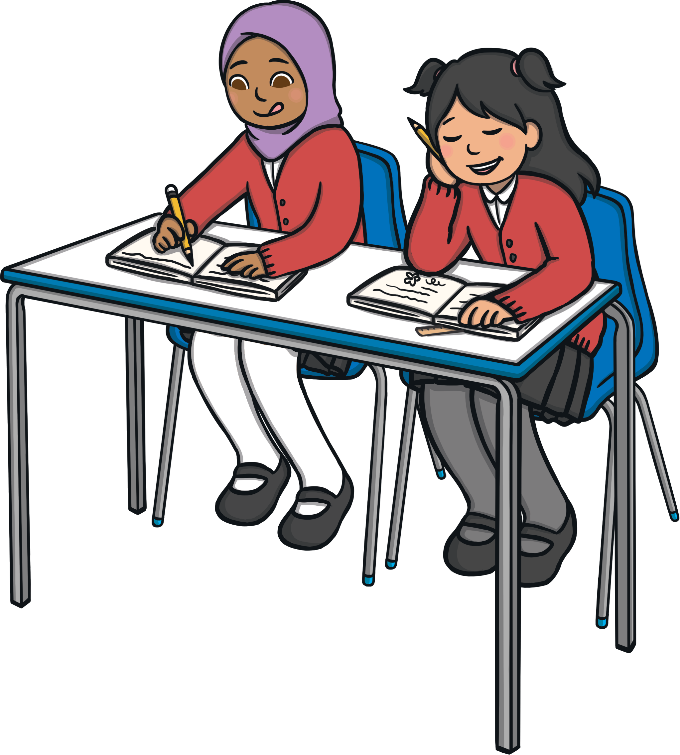 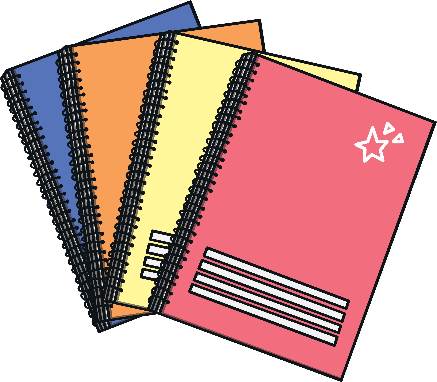 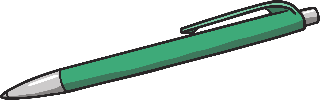 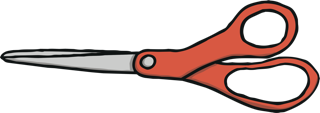 School Uniforms
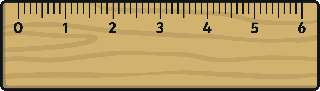 Boys
Grey trousers 
Grey polo shirt (with school badge) 
Red sweatshirt (with school badge) 
Black shoes (trainers, including black trainers, are not acceptable) 
Plain black/grey socks
Boys optional summer uniform 
Grey 'formal' shorts
Girls 
Grey skirt or pinafore 
Grey polo shirt (with school badge)
Red sweatshirt/Cardigan (with school badge) 
Black shoes (trainers, including black trainers, are not acceptable)
Grey tight/socks (Leggings are not acceptable)
Girls optional summer uniform 
Red and white check gingham dress 
White socks
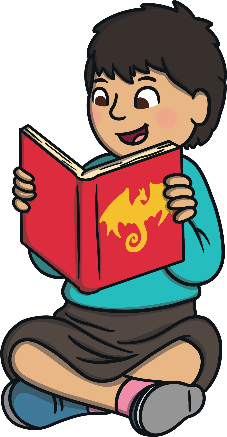 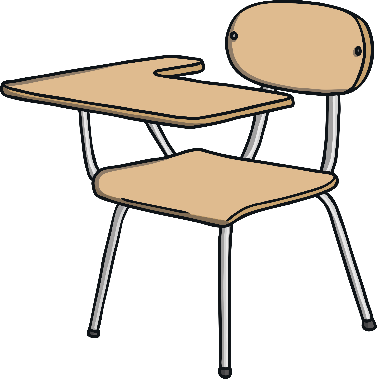 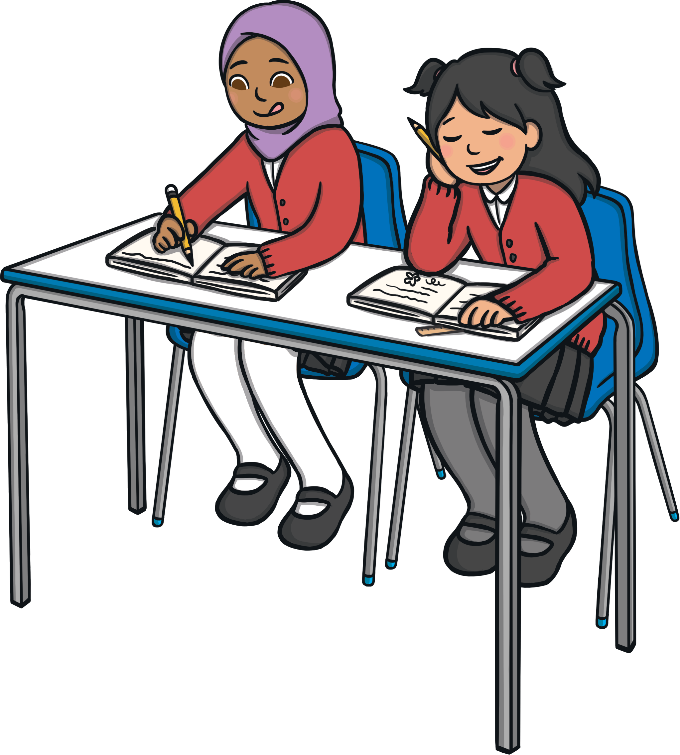 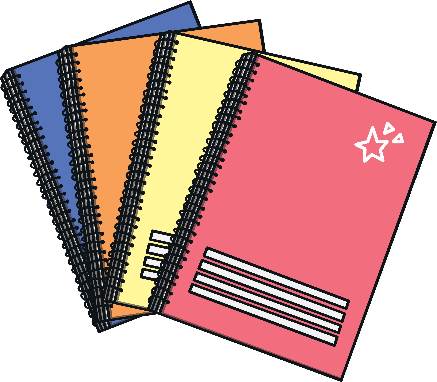 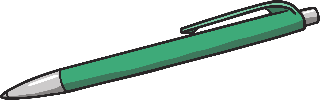 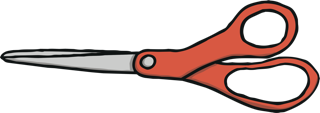 School Uniforms
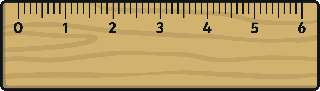 Footwear: Black leather/leather-like shoes should be worn. Black trainers or 
black casual footwear are not acceptable. We would encourage that shoes with 
laces should only be purchased if your child can tie laces independently.
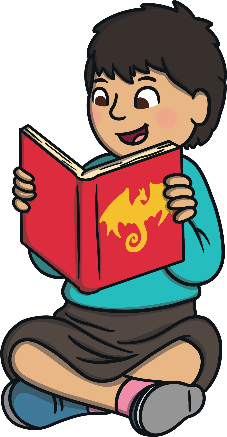 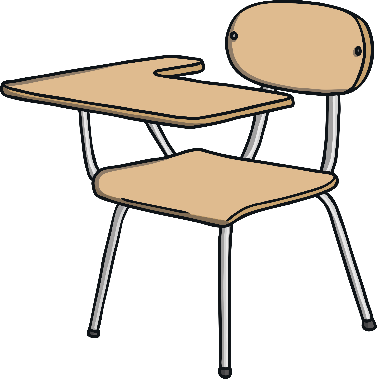 PE Kit – to be worn on PE days
White T-shirt (with school badge)
Red shorts
Red sweatshirt (with school badge)
Plain black track bottoms
Other Uniform pieces including
coats, fleeces and hats are 
available in School days and 
school trends for purchase.
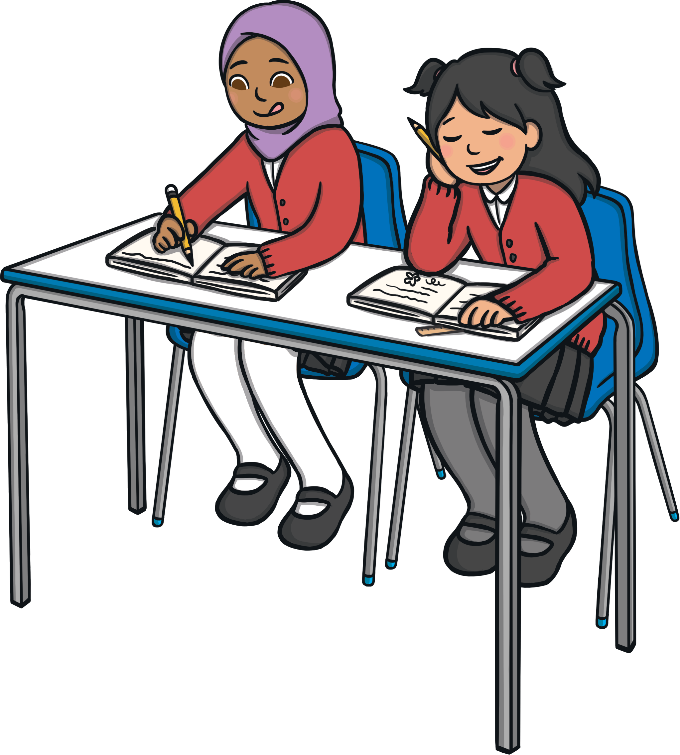 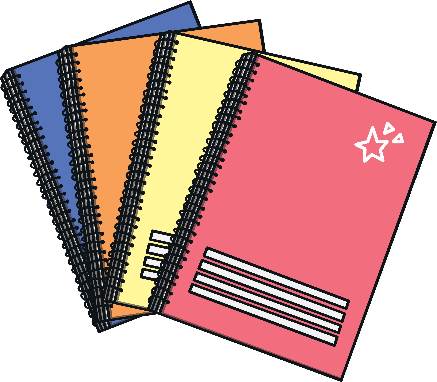 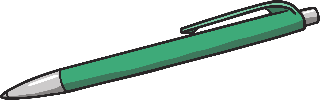 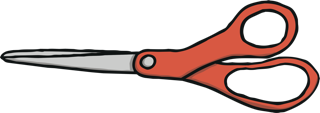 Literacy
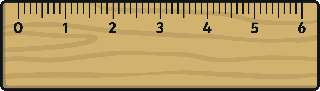 Shared/guided reading
Circle Time
Linguistic Phonics approach
Shared/guided writing
Talking & Listening
Handwriting
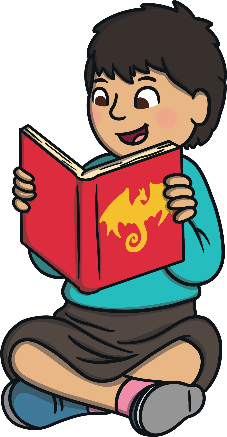 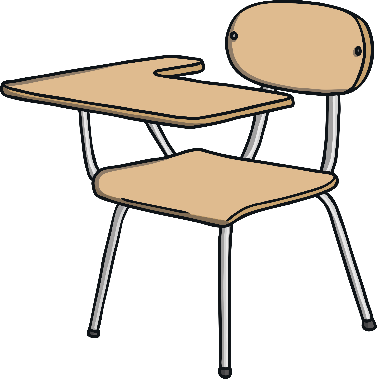 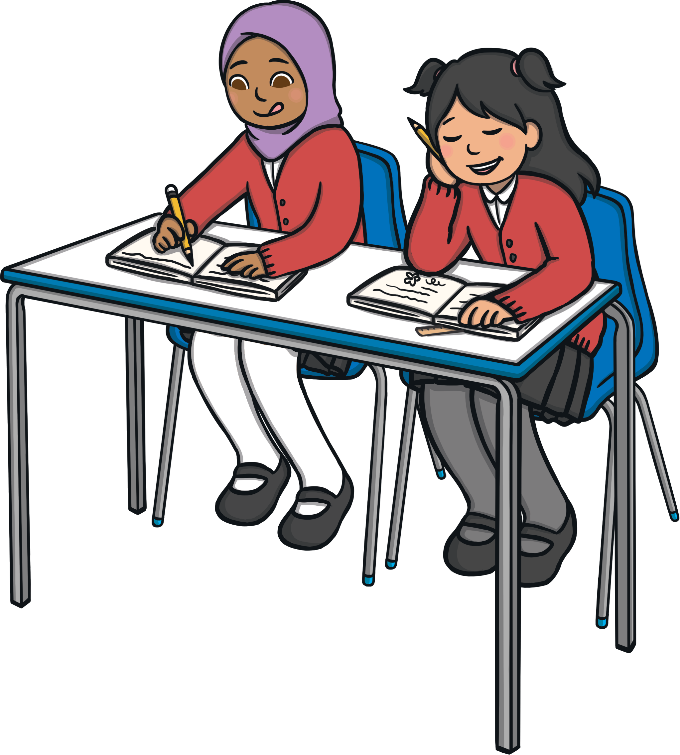 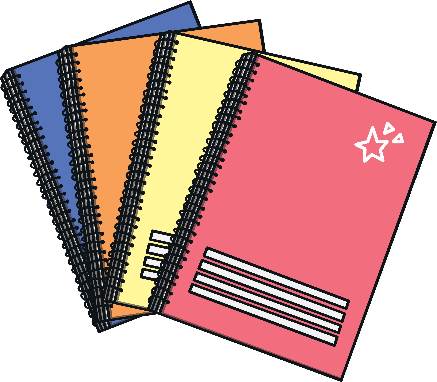 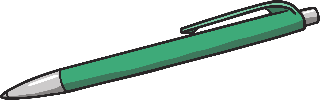 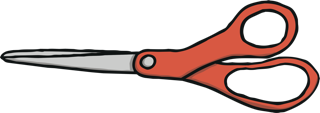 Numeracy
Mental Maths every day
Counting and recognition of symbols
Measures
Shape and Space
Visual Representation
Data handling
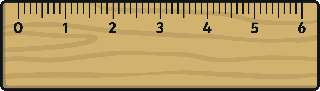 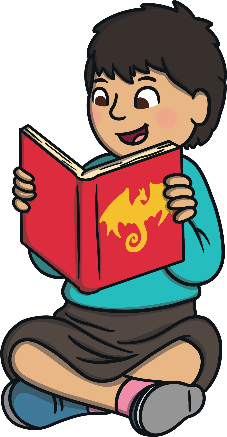 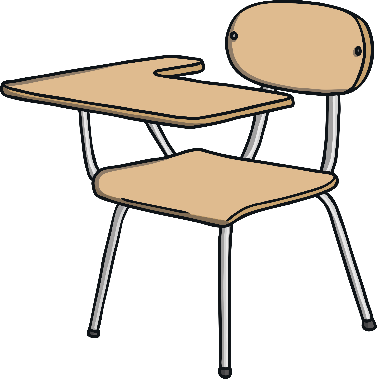 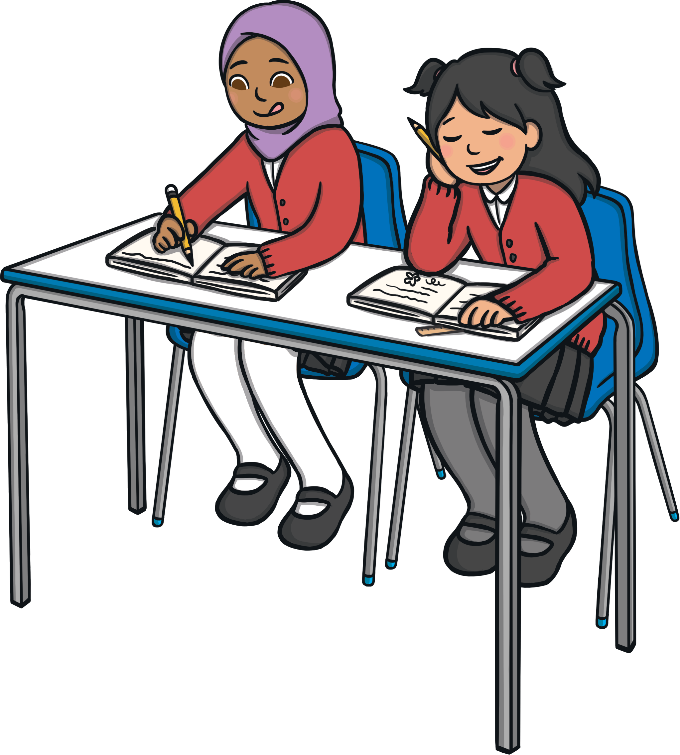 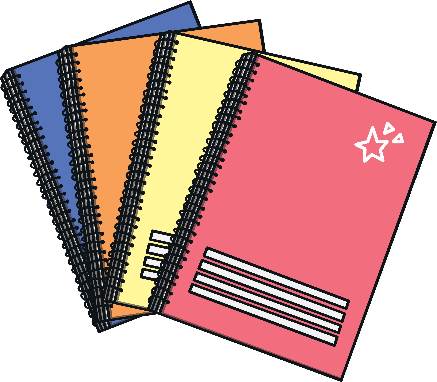 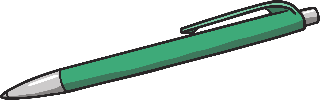 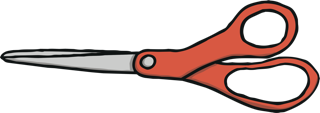 PE
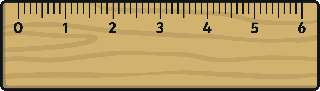 Twice a week
Children come into school in their PE uniform
Days will be confirmed on 1st week of September
Please encourage independent dressing/undressing over the Summer time
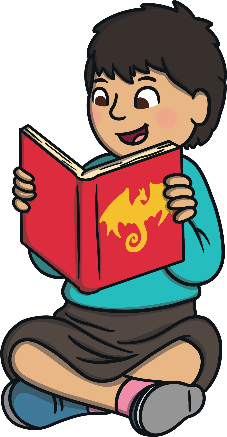 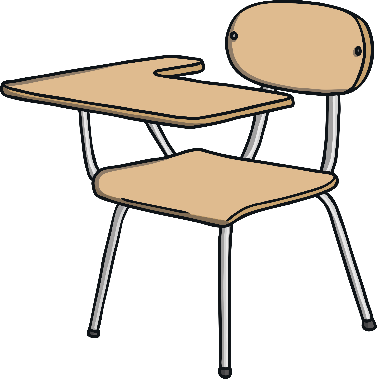 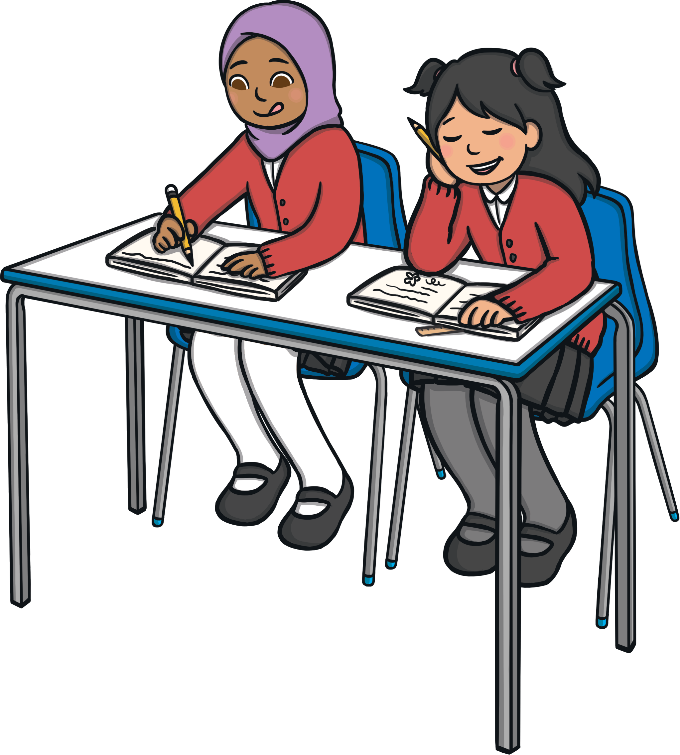 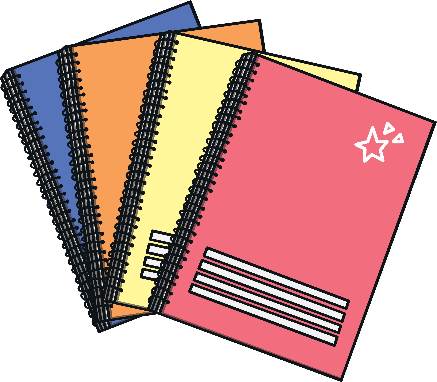 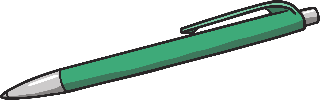 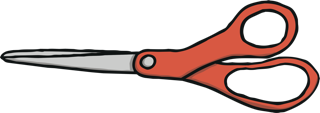 Snack
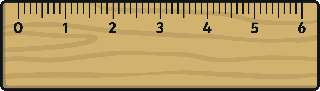 Snack available from school kitchen OR may be brought in from home – Healthy option and no nuts. Please only 1 item
Snack payable on App
Water bottles can be sent in or cups available in classroom
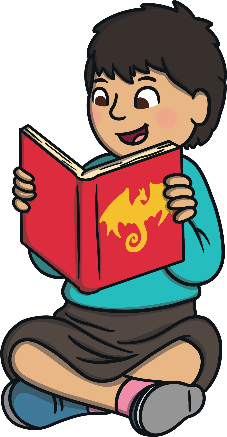 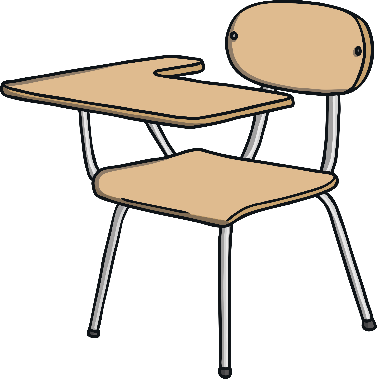 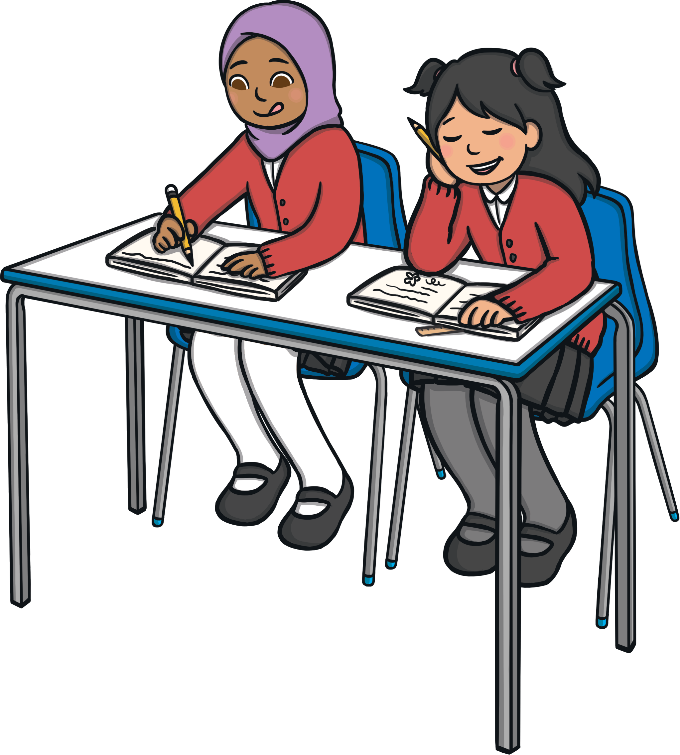 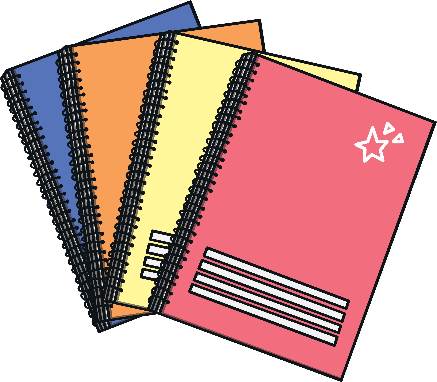 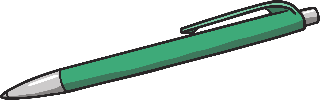 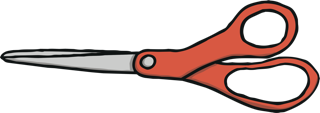 Lunch
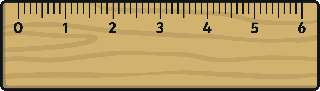 Hot Lunch available from school kitchen OR may be brought in from home – Again no nuts and bear in mind how much you send in
Lunch payable on App
Menus change regularly – viewed on website
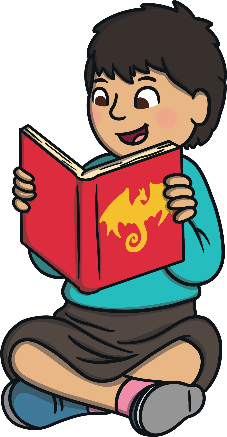 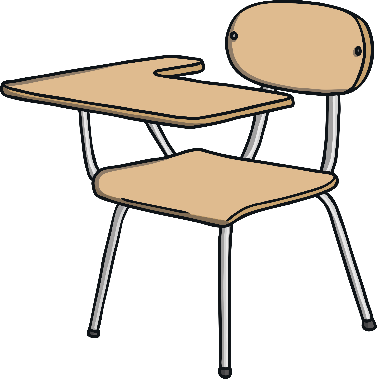 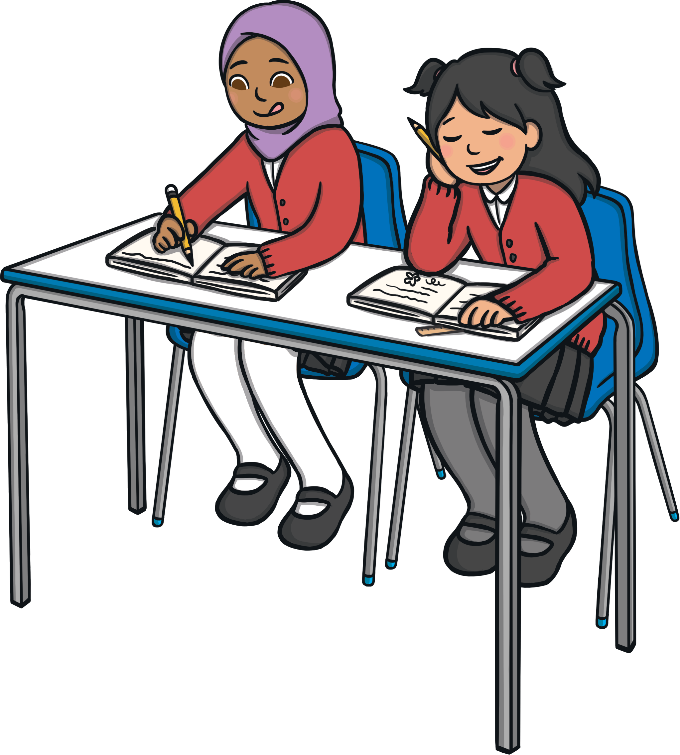 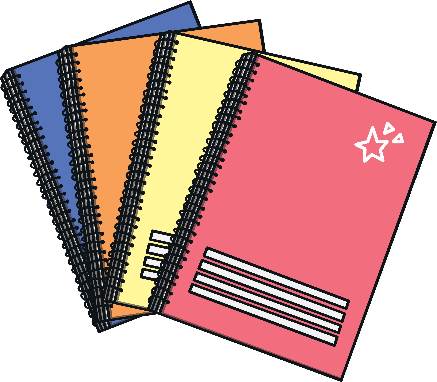 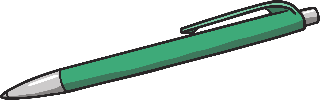 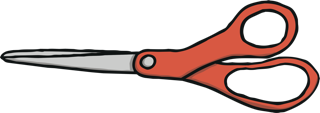 Important Info
Parent Teacher meetings in 1st and 2nd Term
Teacher information sessions will be delivered in September to give you outline details of routines, curriculum and expectations
Homework Packs begin after Autumn ½ term break
Reading book, library book, and activities for each evening
Meetings may be set up before/after school if required by teacher or parent
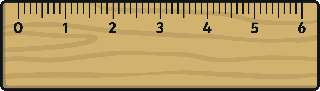 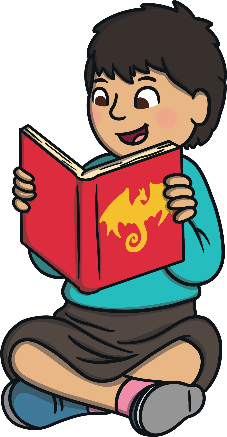 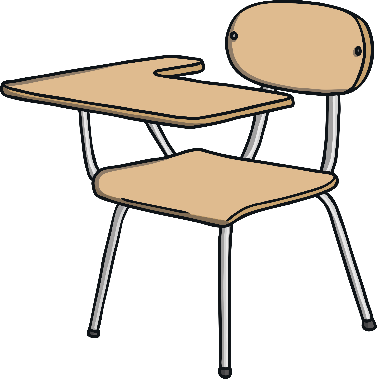 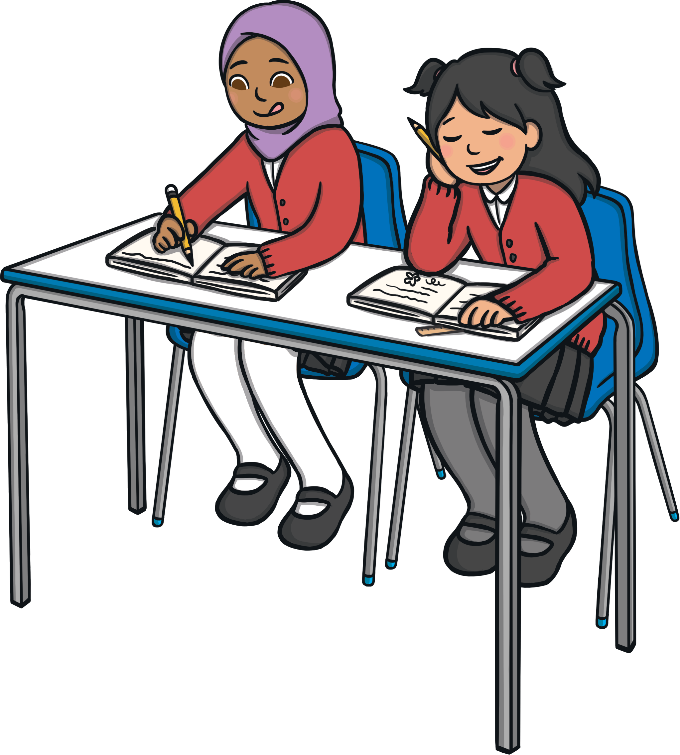 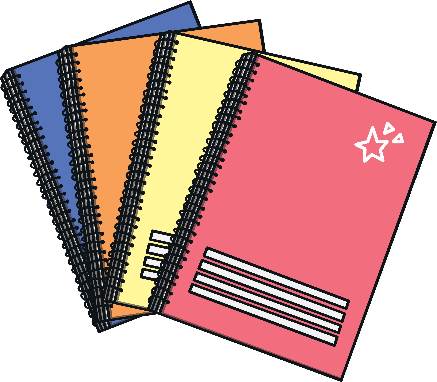 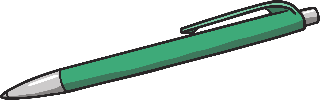 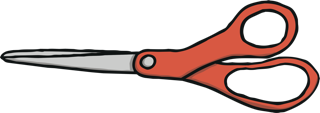 Important Info
ALL monies when possible should be paid via the Parentpay app
Any monies sent in to school must be in clearly labelled envelopes  
Lunch/snack/Wraparound supervision money must be sent in in separate
            envelopes as they are going to different people in school
A school lunch menu will be made available on the web-site.  It rotates on a 
            monthly cycle and therefore parents can see what will be on offer each day
            and choose accordingly
Absence notification form available on website – please complete form 
and return online  https://forms.office.com/e/U0eg2J4CQ5
SeeSaw will be used but in a different way to Nursery – Codes sent out
            in September
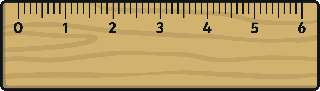 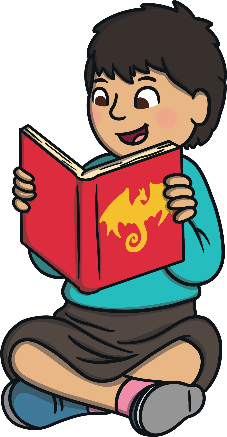 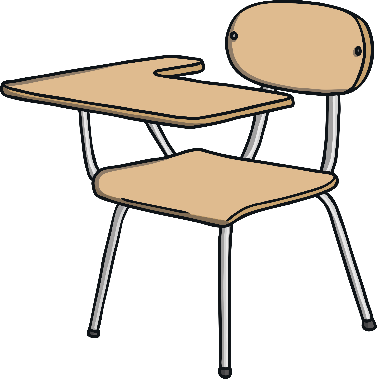 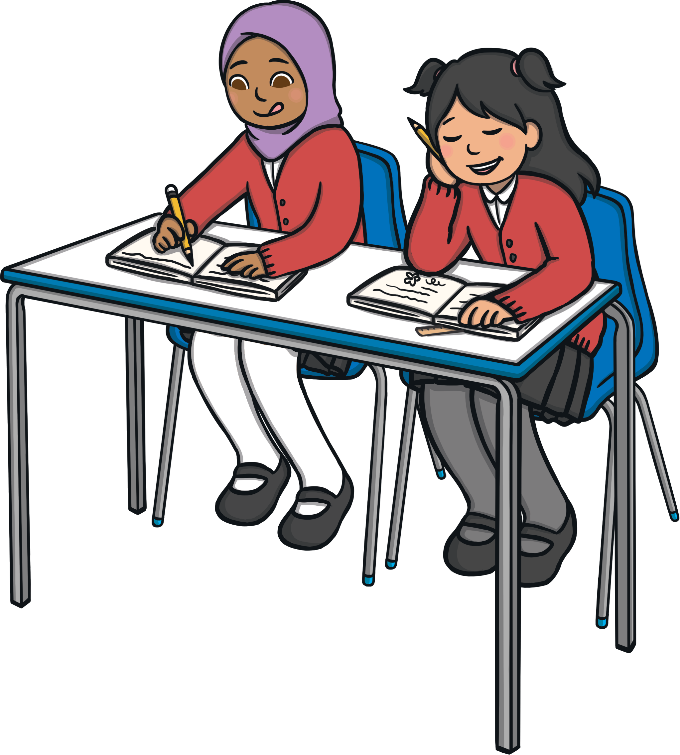 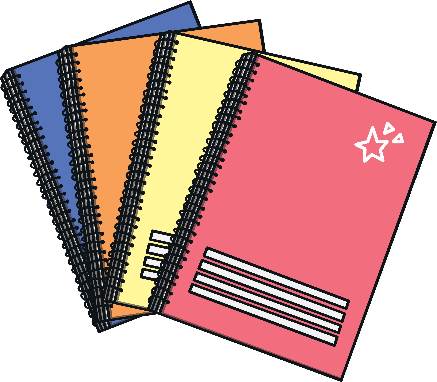 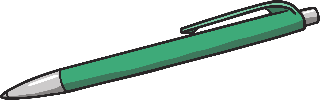 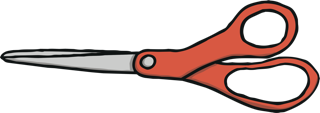 Important Info

All school information will be sent home via Email 
          and/or the school app
     Golden time on a Friday as a behaviour management strategy
          throughout school
     Sweetie Jar classroom positive behaviour approach in Year 1

This will all be explained in greater detail during the September 
Information sessions.  Dates will be confirmed as soon as possible
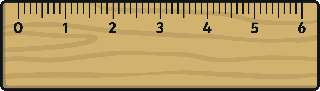 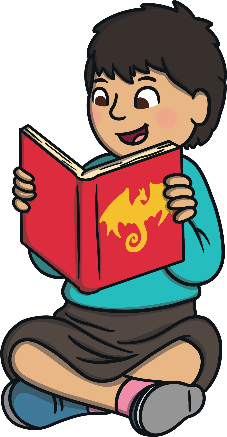 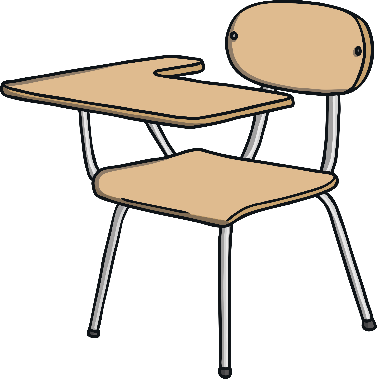 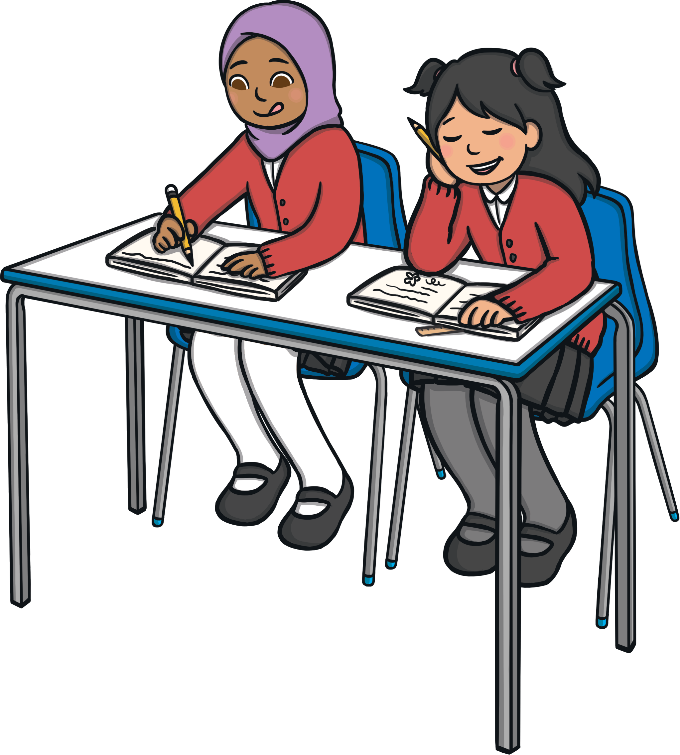 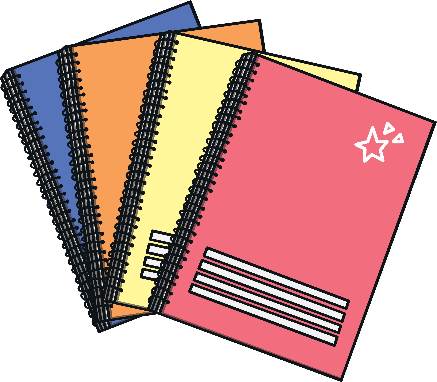 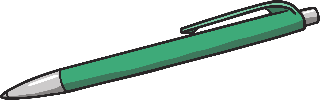 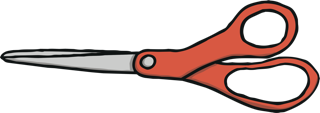 Communicating with home 
School App is the main means of whole school and 
class notifications 
SeeSaw is used regularly as a platform to send in a
 home Activity
School Website is where I upload photos and videos 
to show what we are doing in school
www.keshprimary.co.uk   Policies also available on website
Please email or ring me with any concerns or queries
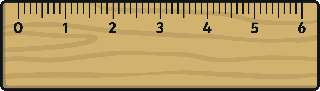 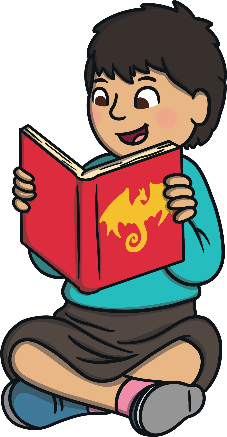 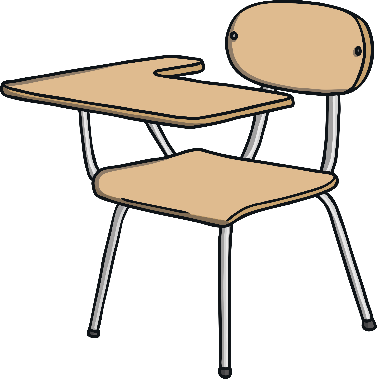 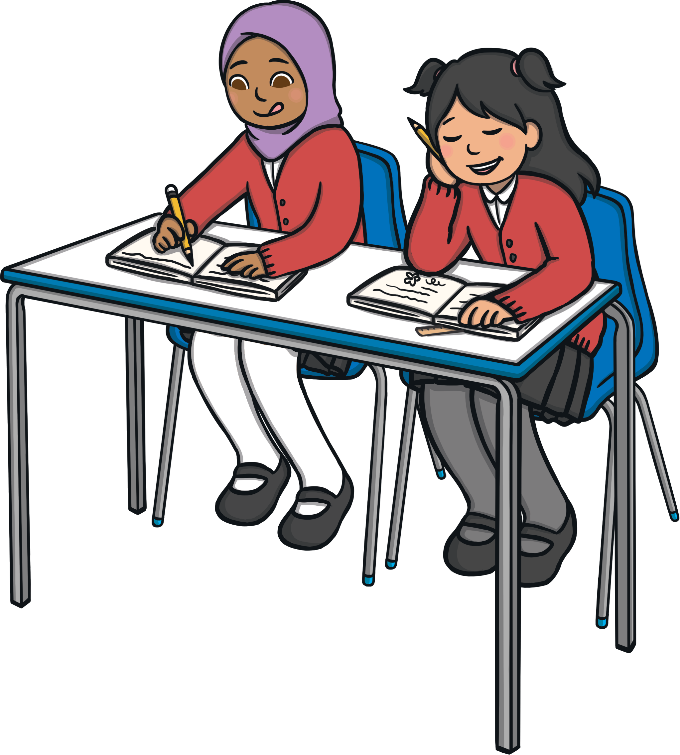 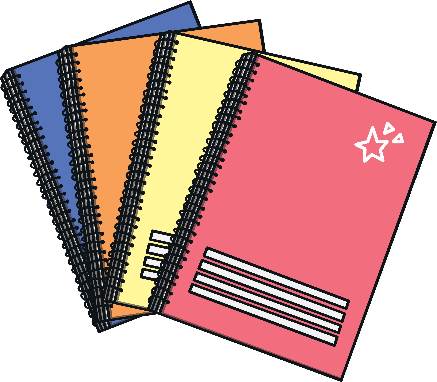 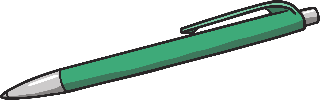 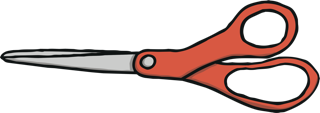 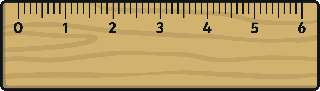 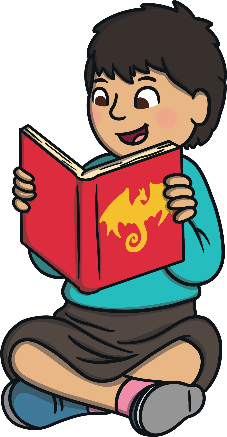 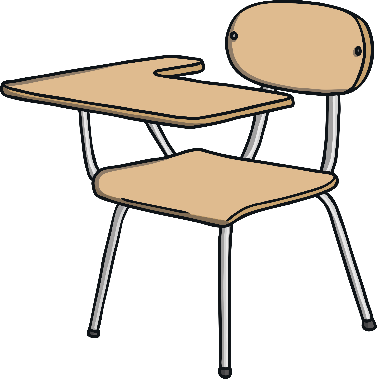 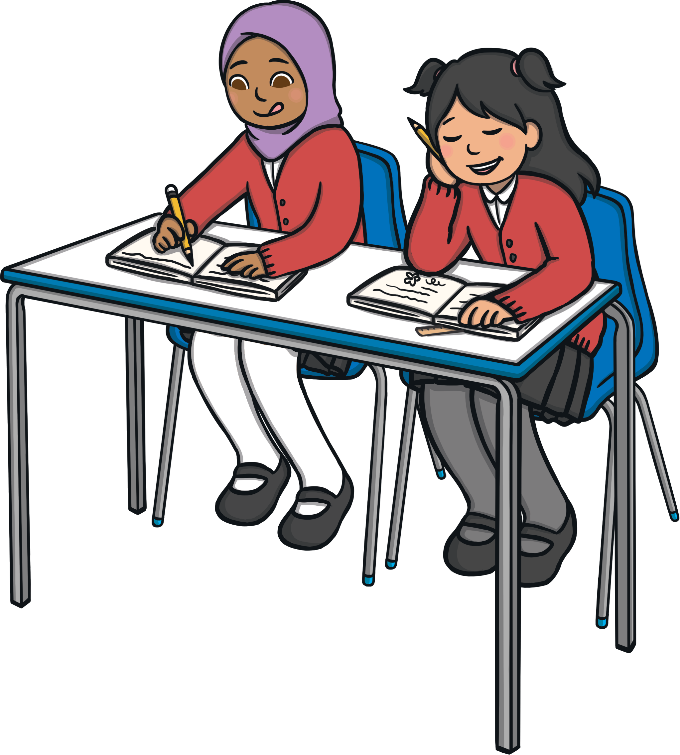 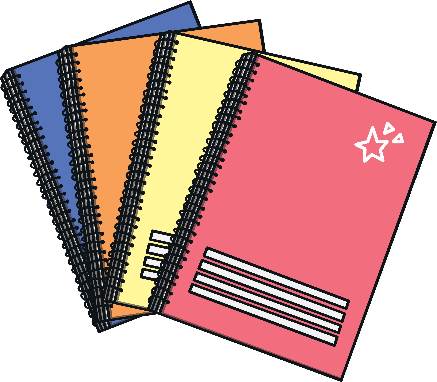 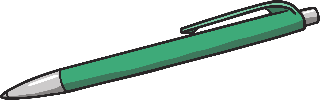 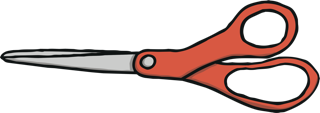 Summer Prep

When writing their names please encourage lower case letters within name  
Independent toileting
Coats and Zips practice
Encouraging a pencil grip and scissor hold 
Name all Items of clothes
Leave a spare pair of wellies
Encourage them to ask me for help
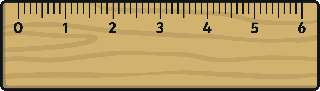 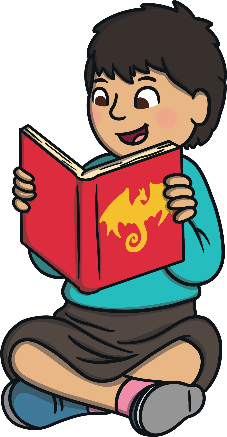 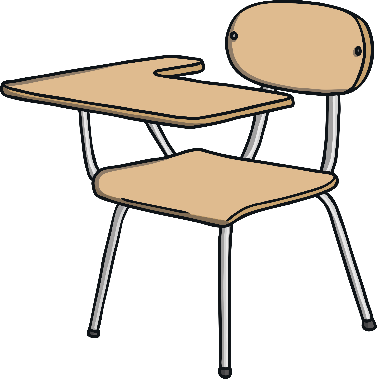 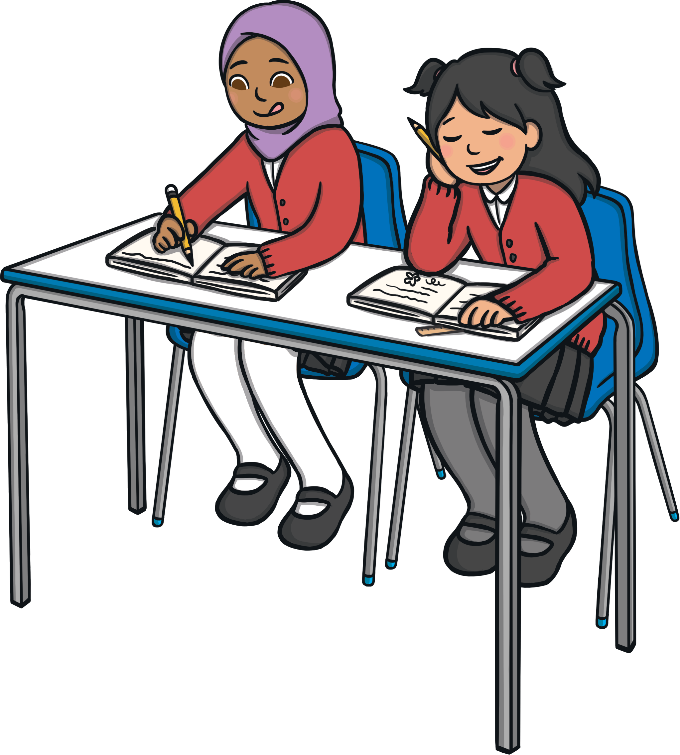 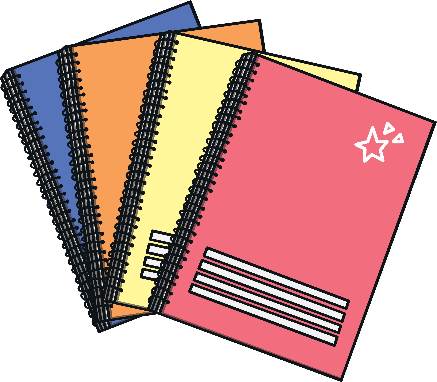 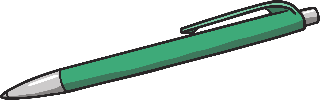 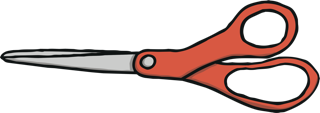 What is needed in Year 1

School bag – large enough for homework pack
Pencil case with colouring pencils, rubber and sharpener
Glue stick
No need for writing pencils/felt tips/ ruler 
Box of tissues
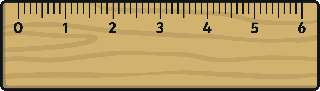 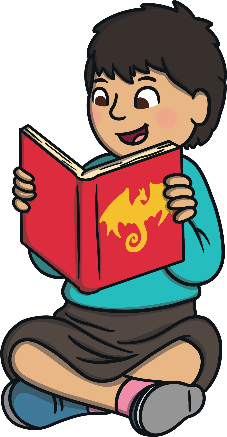 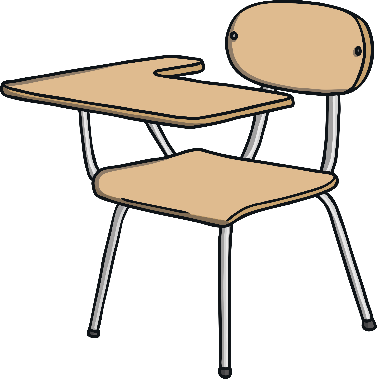 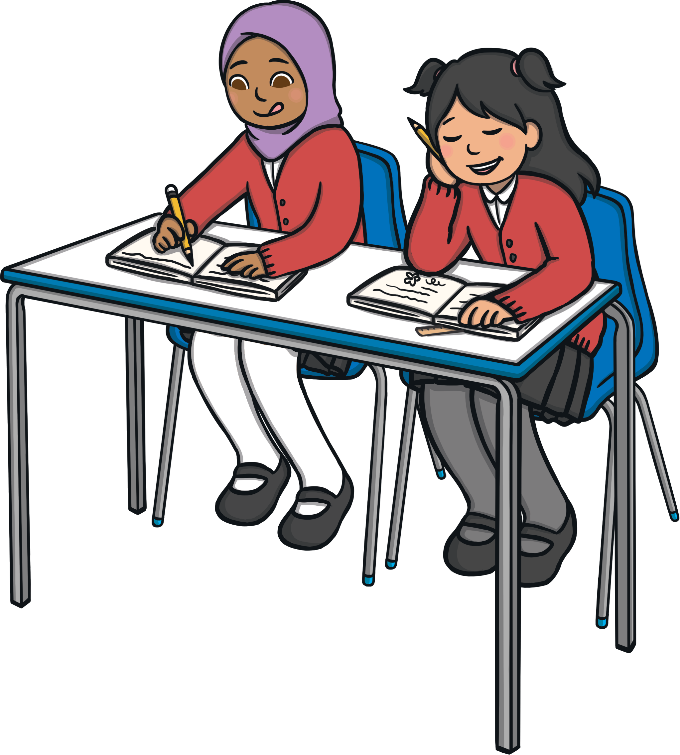 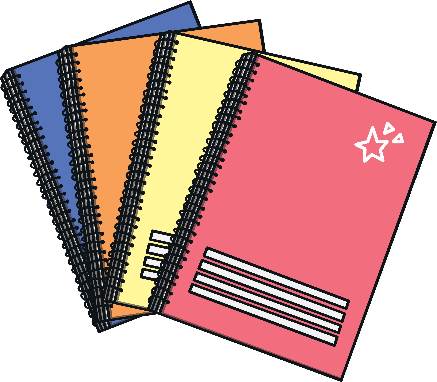 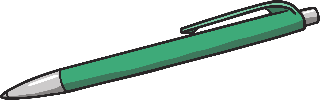 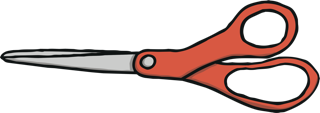 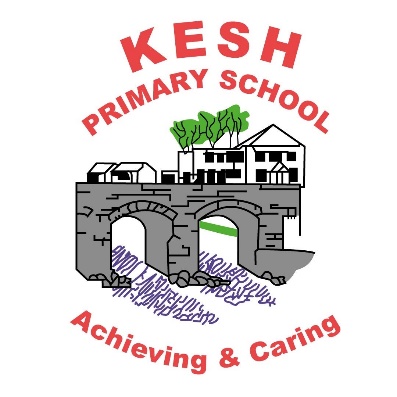 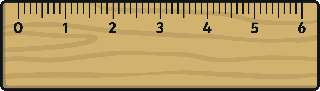 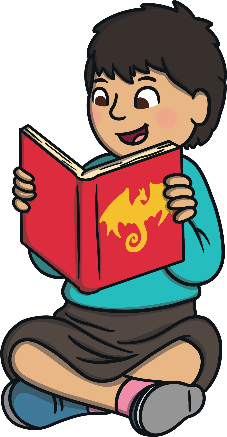 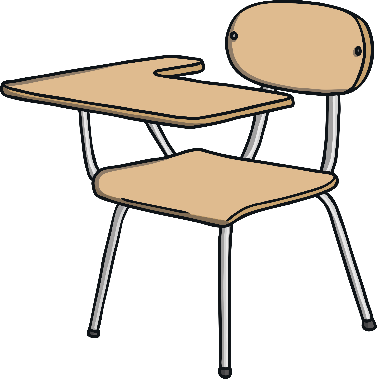 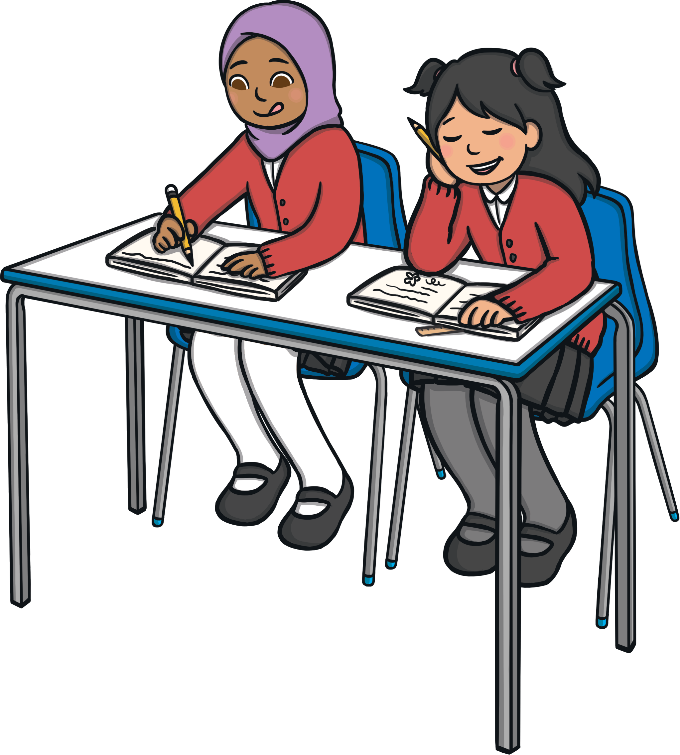 THE END